СЧЕТ  ЛЕТ  В  ИСТОРИИ
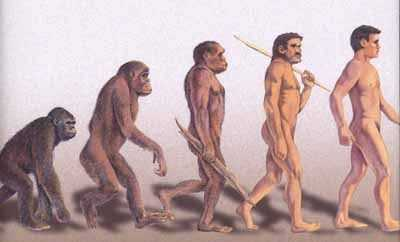 солнечные часы
водяные часы
механические                                 часы
НАША   ЭРА 

      Н . Э .
ДО НАШЕЙ ЭРЫ 


      ДО . Н. Э .
ДО Н . Э.           Н . Э .
3   2   1     1   2   3
30   20   10     10   20   30
124           30   20   10     10   20   30              2008
65             30   20   10     10   20   30   40